Intro to Anatomy & Physiology
Human Body Plan
Many organ systems make up the human body

Each organ system has a special relationship to all the other organ systems
STRUCTURE → FUNCTION
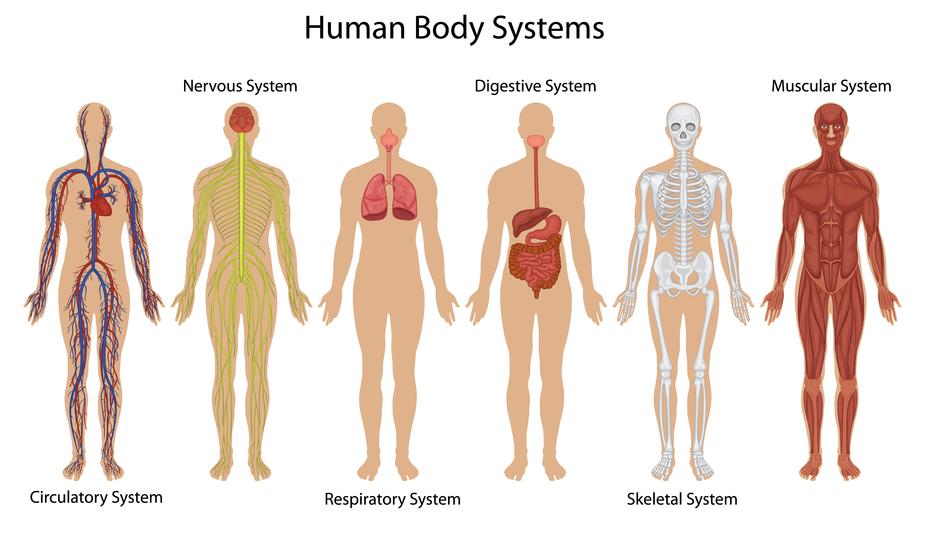 They all work together and are interconnected!
Organs
Organs are made up of various tissues that work together to help the organ with its specific function
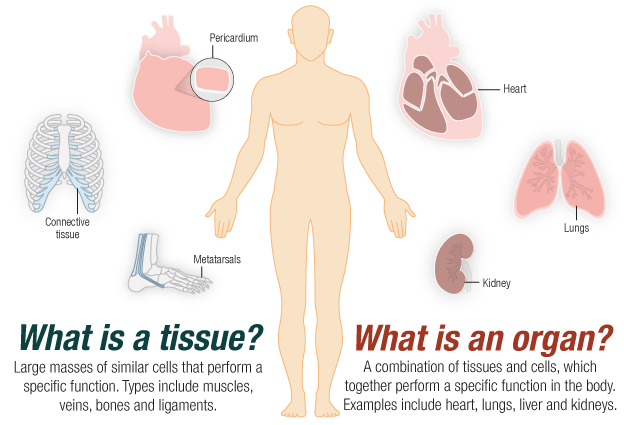 Organ Systems
Organs do not work efficiently on their own, but rather together with other organs in a “system”

Systems work together to make the body function properly (digestive system, circulatory system …)
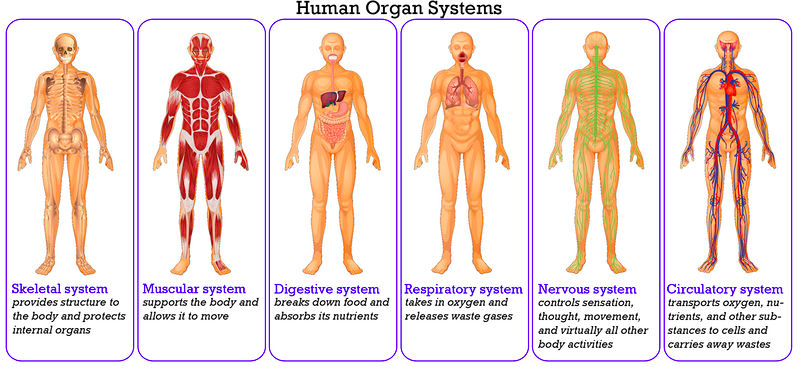 Organization
Cells → tissues → organs → organ systems → body
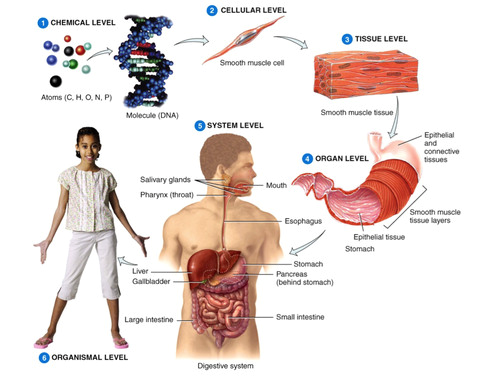 Organized in specific locations and body cavities
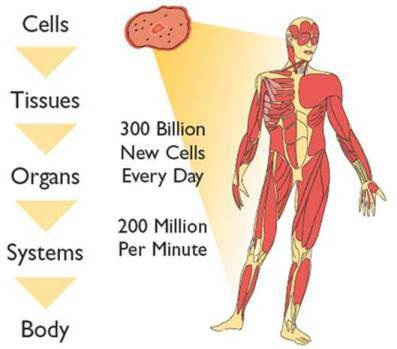 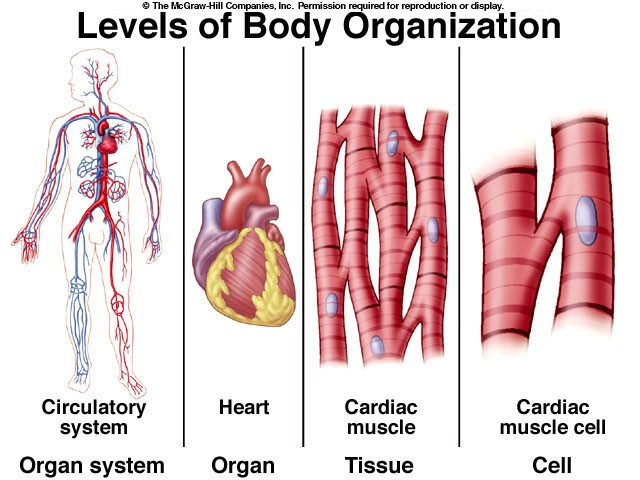 Body Cavities
Body cavities “organize” organs and organ systems
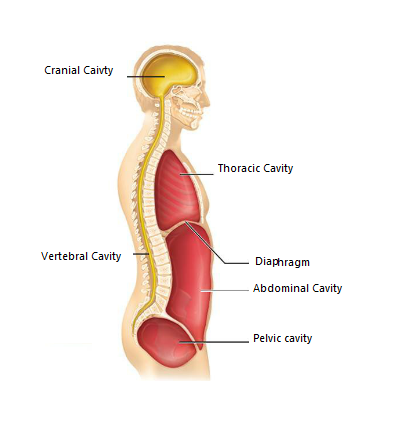 Cranial – brain

Spinal – surrounds spinal cord

Thoracic – upper trunk (chest)

Abdominal – lower trunk (gut)

Thoracic and abdominal cavity separated by the diaphragm

Pelvic – contains reproductive and excretory organs
Orientation
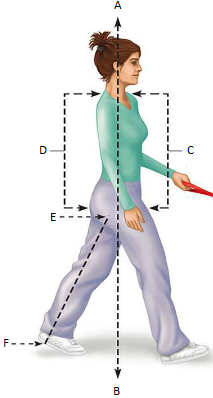 A: Superior
B: Inferior
C: Anterior
Ventral in four legged animals
D: Posterior
Dorsal in four legged animals
E: Proximal/Medial
F: Distal/Lateral
G: Cranial
H: Caudal